СВЕТ ОКО НАСДЕЛОВИ БИЉКЕАктив учитеља првог разреда
ПЛОД
СЕМЕ
ЛИСТ
СТАБЛО
ЦВЕТ
КОРЕН
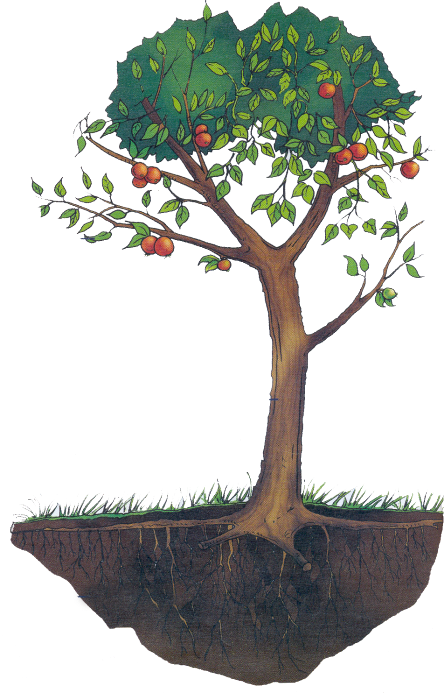 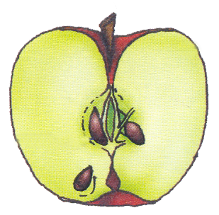 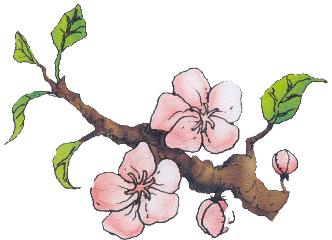 Корен
Корен причвршћује биљку за подлогу и узима воду и хранљиве материје из земље.

Неки коренови су јестиви (шаргарепа, ротквица, цвекла, лук, рен..)
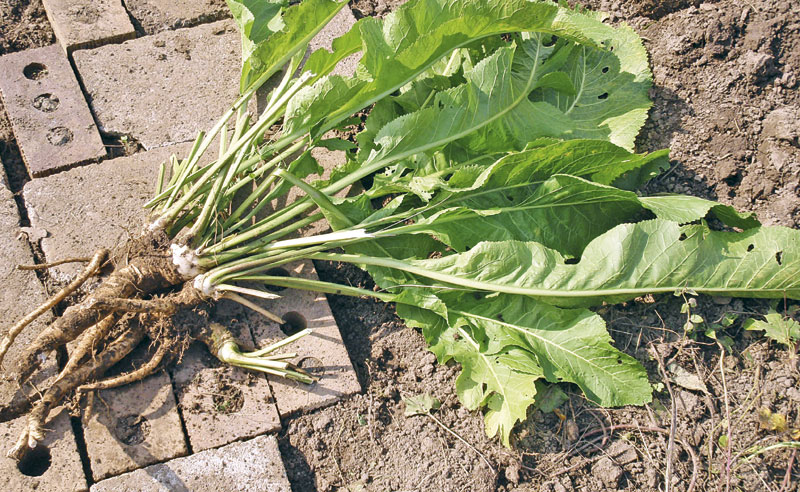 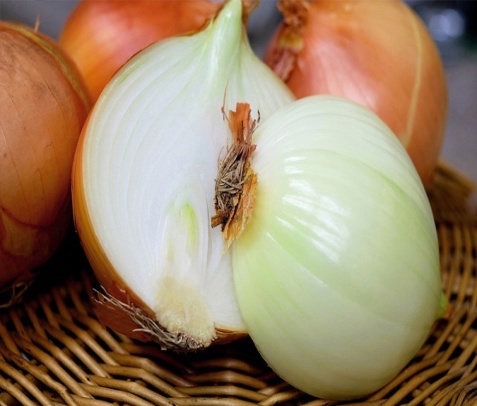 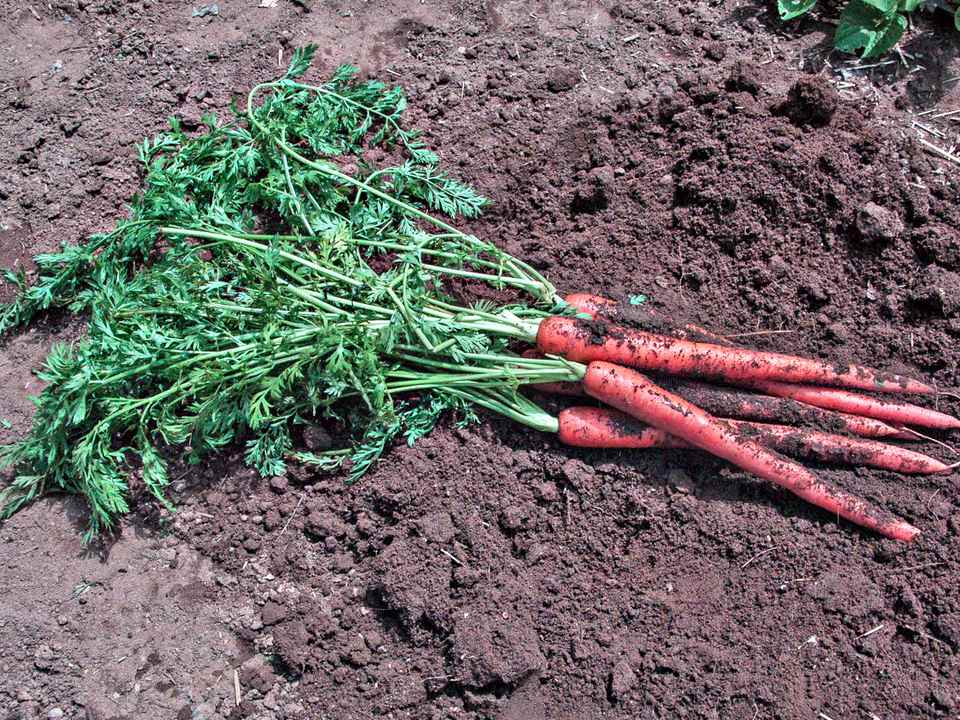 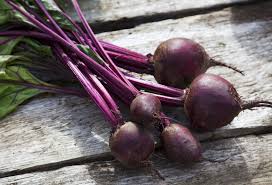 Стабло
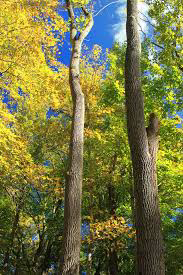 Стабло спроводи воду и хранљиве материје од корена до листова. Одржава биљку у усправном положају.
Стабло се грана, а на гранама се развијају листови који образују крошњу дрвета.
Стабла могу бити:
дрвенаста
зељаста
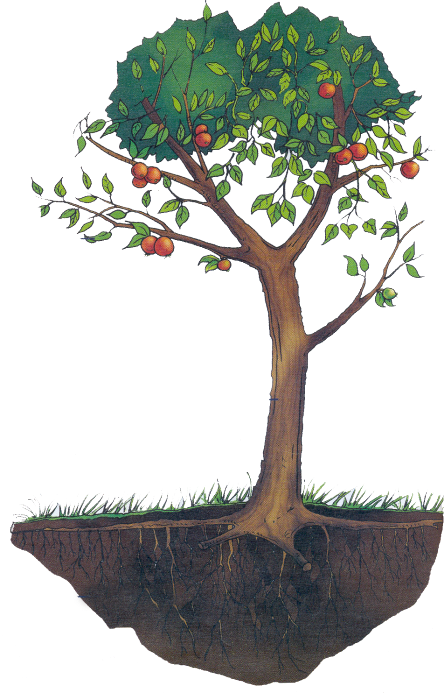 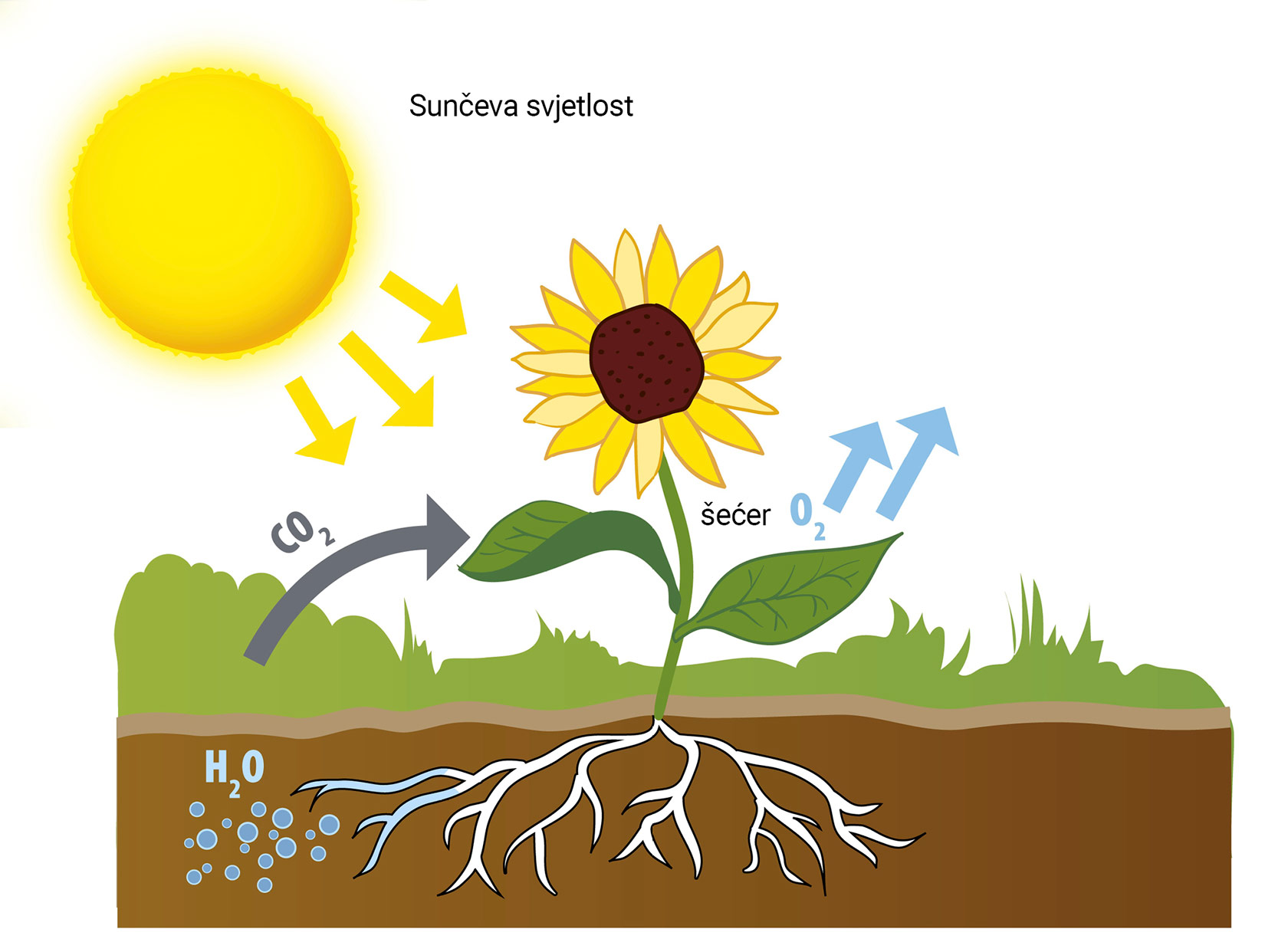 Лист
СУНЧЕВА СВЕТЛОСТ
Листови биљке су углавном зелене боје и налазе се на гранама.
У листовима се, уз помоћ сунчеве светлости, ствара храна за биљку.
шећер
Приликом стварања хране биљка ослобађа КИСЕОНИК.*Кисеоник je састојак ваздуха неопходан живим бићима.
Покушај да објасниш изреку: Шуме су плућа планете.
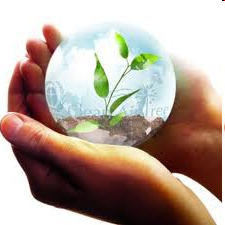 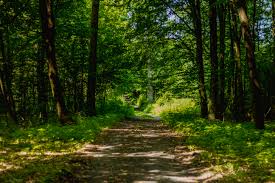 Постоје различити облици листова
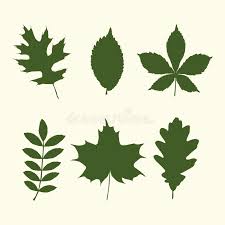 Цвет
Има битну улогу у размножавању биљке
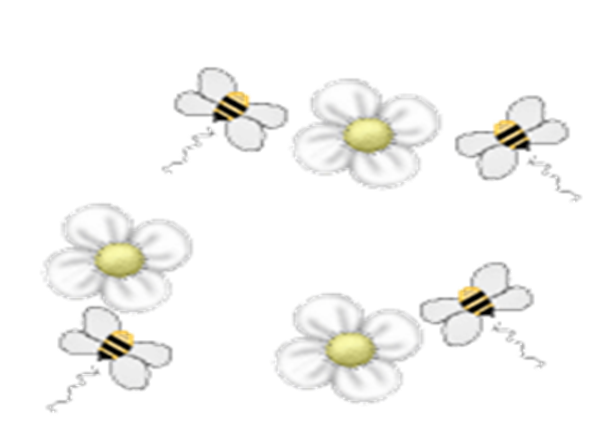 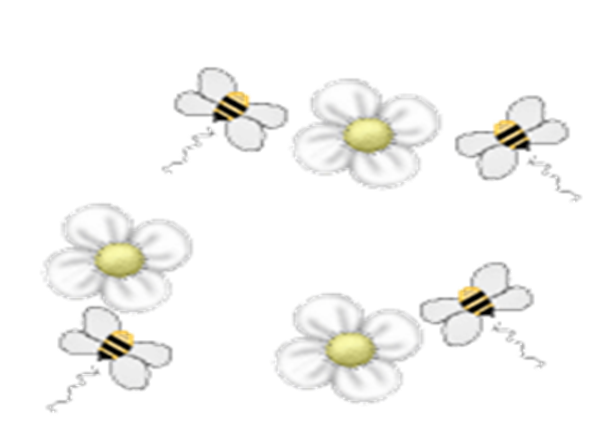 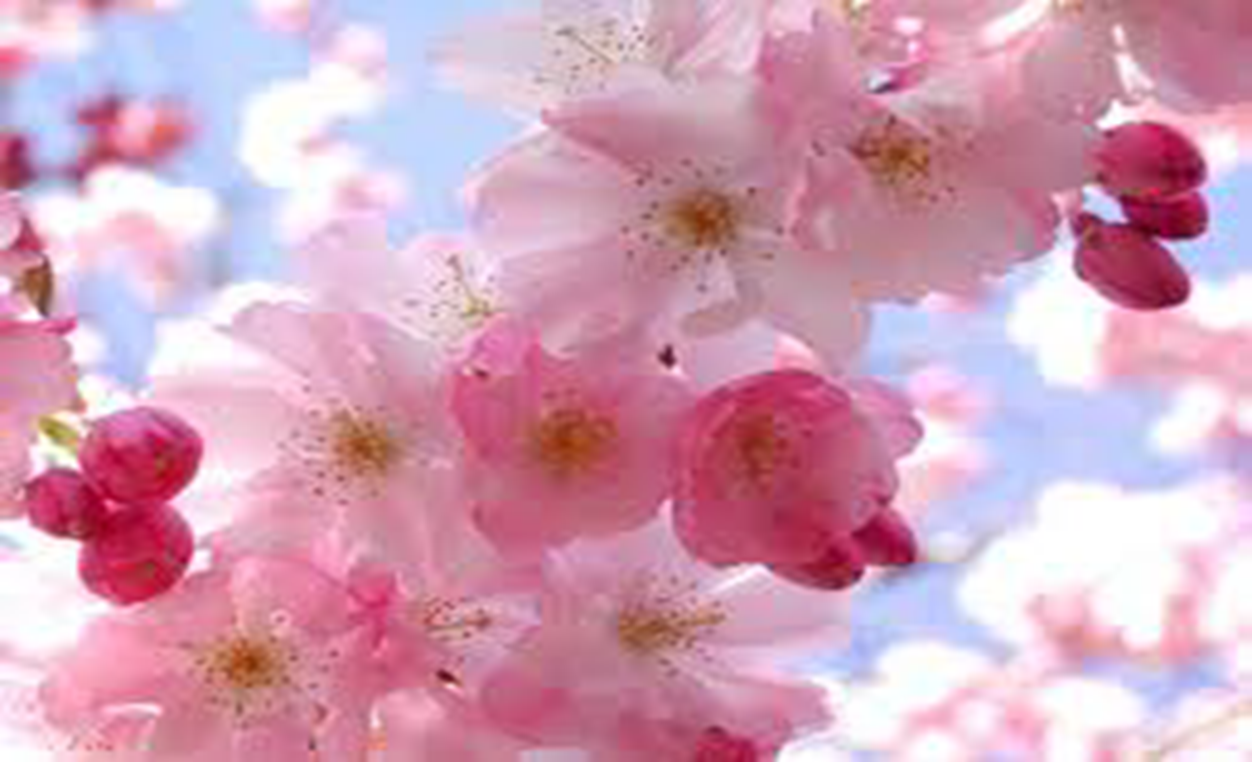 Цветови имају латице
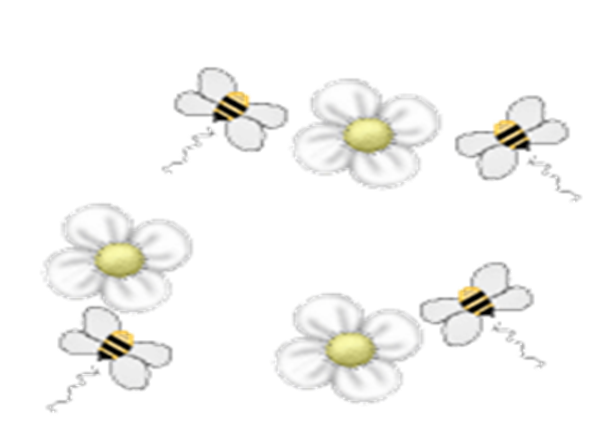 У цветовима се ствара плод биљке.
У цветовима се ствара плод биљке.
Латице привлаче инсекте.
Плод
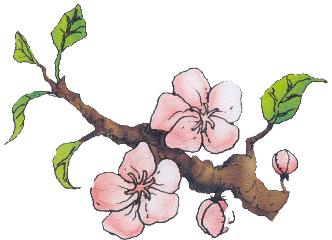 Из цвета настаје плод


У плоду се налази семе



Из семена ниче нова биљка
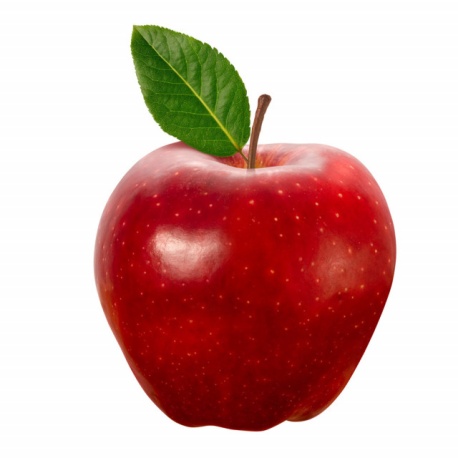 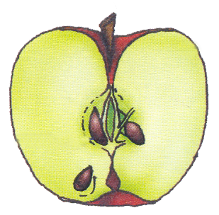 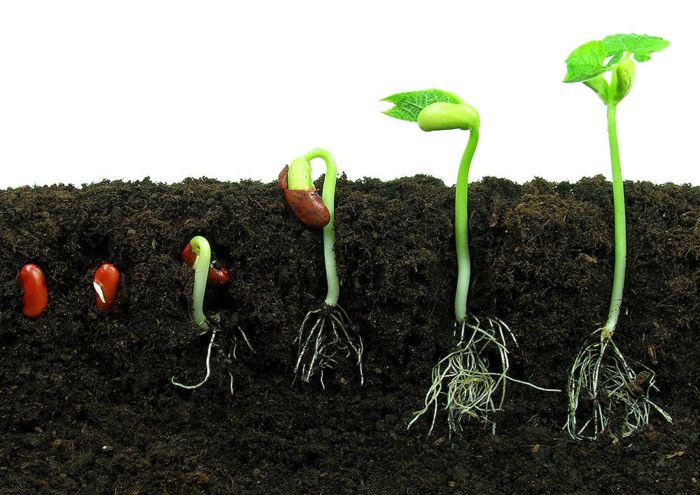 Семе
Плодови се суше, и отварају се, семе испада из биљке.
Ветар разноси семе биљке.
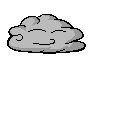 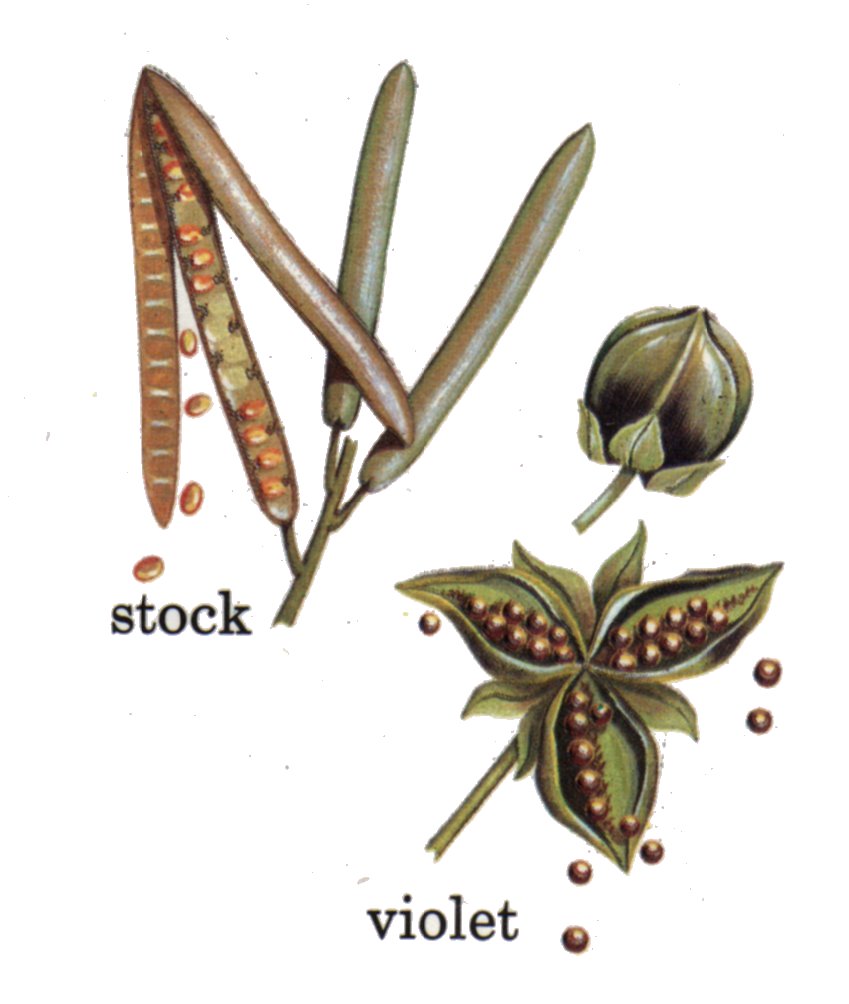 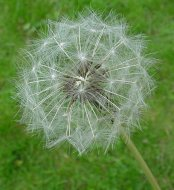 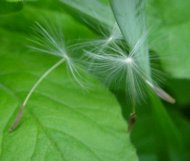 [Speaker Notes: Slide 34 to 35 are about seeds that use the wind to disperse.]
О семену
Семенке морају да се преселе како би израсле нове биљке.
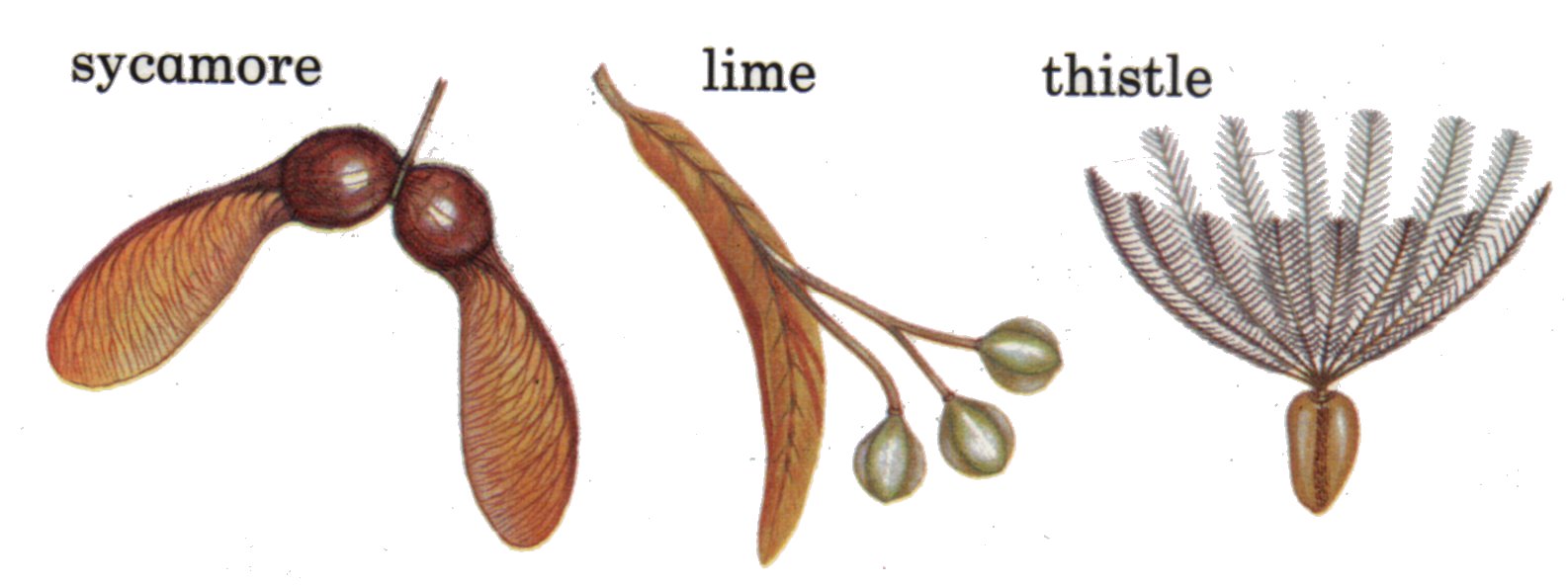 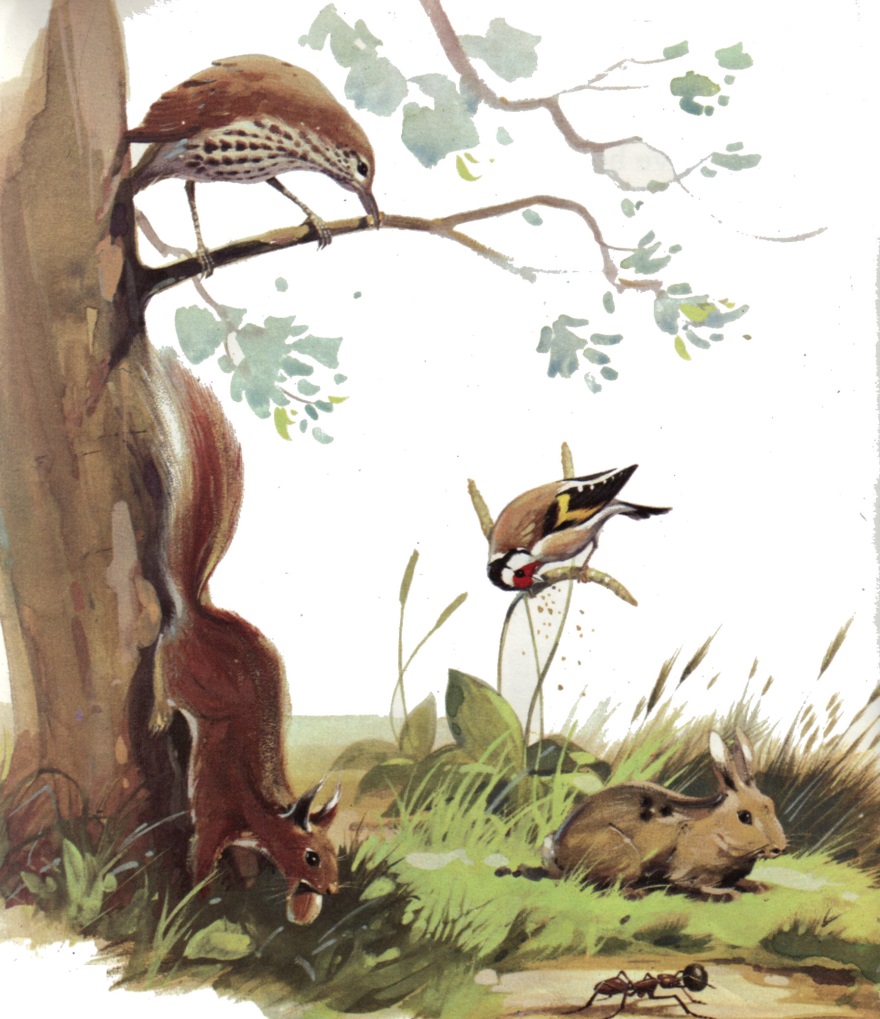 Некад се семенке залепе за крзно животиња и на њему путују.
ЂУРЂИЦА СТОЈКОВИЋ